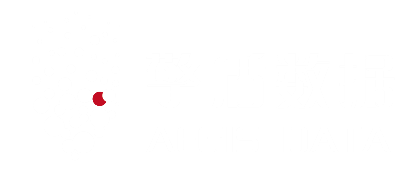 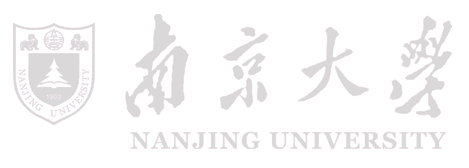 CAIL2019相似案例匹配方案总结
Backward 团队
南京擎盾信息科技有限公司&南京大学
任务介绍
法律文书相似度计算
所有文书来自裁判文书网的真实借贷纠纷案件
问题形式：给定三个文书（A, B, C），预测A与B, C中的哪一个更为相似
评价指标：准确率
训练集样例
A
B
C
原告：王超，居民。被告：杜晓东，居民。\\n\\n原告王超向本院提出诉讼请求：要求依法判令被告向原告归还借款60000元、利息16200元（截至2016年7月7日）。事实和理由：2015年1月7日，被告向原告借款60000元，约定借款期限为一年，并出具了借条一份；同日，原告将50000元出借款转入被告之妻冯翠荣的账户内，另外交付给被告杜晓东10000元现金。后经原告多次催要，被告以种种理由为借口拒付。被告杜晓东未作答辩。原告王超围绕诉讼请求依法提交了证据，包括借款单一份、原告的中国邮政储蓄银行账户交易明细一份、原被告手机短信记录4条。本院经审查，对上述证据予以确认并在卷佐证。根据当事人陈述和经审查确认的证据，本院认定事实如下：2015年1月7日，被告杜晓东向原告借款，原告于同日通过其妻子夏勇叶的银行账户向被告之妻冯翠荣账户转账交付借款50000元，另交给被告杜晓东现金10000元，共计60000元。被告杜晓东收款后于同日向原告出具金额为60000元的借款单一份，约定借款期限为2015年1月7日至2016年1月7日，未书面约定借款利息。原告主张双方口头约定借款利息按月利率1.5％计算，但未举证证明其该诉讼主张，故单凭原告陈述不能确认涉案借款存在利息约定。原告提交的手机短信记录能够证实原告曾于2016年8月25日、9月6日通过发送手机短信的方式向被告催过款，根据原告陈述，被告至今未还过款。
原告王志荣，男。被告严志清，男。\\n\\n原告王志荣诉称：原、被告系朋友关系。2015年12月10日，被告以资金周转为由，向原告借款5万元，借期六个月，约定于2016年6月10日前归还借款。经原告多次催要，被告向原告承诺于2017年2月10日前归还借款，但时至今日，被告仍未能归还原告借款，为维护自己的合法权益，遂诉至法院请求判令被告向原告归还借款本金5万元及利息（按银行同期贷款利率，自2016年6月10日计算至实际付清款项之日止）。被告严志清答辩称：认可向原告借款5万元的事实，但是现在没有经济能力一次性偿还原告借款，只能分两个月偿还，这个月偿还原告2.5万元，下个月本金及利息全部还清。本案在审理过程中，原告针对自己的诉请向本院提交借条三份，欲证实被告向其借款5万元的事实，被告对借条真实性均无异议，但认为其中7000元的借条并未实际拿到原告的款项，是原告说要支付诉讼费、律师费，所以叫被告出具的。本院对上述双方当事人无异议的事实予以确认。综上所述，根据庭审及对原告证据的审查，本院确认本案以下法律事实：原、被告系朋友关系。2015年12月10日，被告以资金周转为由，向原告借款5万元，借期六个月，约定于2016年6月10日前归还借款。双方约定的还款期限届满后，经原告多次催要，被告向原告承诺于2017年2月10日前归还借款，但时至今日，被告仍未能归还原告借款，故原告诉至本院，提出前述诉请。
原告：张红，男，汉族。被告：赵振锋，男，汉族。\\n\\n张红向本院提出诉讼请求：赵振锋偿还借款68000元及利息（按年利率6％计算，本金50000元从2016年9月25日起至还清为止，本金18000元从2017年3月24日至还清为止）。庭审中，张红放弃了利息的主张。事实和理由：2016年7月25日至2017年1月，赵振锋分三次向张红借款共计68000元。还款期限届满后，张红多次索要借款，赵振锋均推诿拒付。赵振锋辩称，借款合同系其所签，合同约定借款50000元，但张红实际向其仅支付了40000元，未支付的10000元是利息。欠条系其出具，但载明的18000元实际并非借款，是赵振锋欠张红的利息。其同意偿还张红借款本金40000元、利息10000元。当事人围绕诉讼请求依法提交了证据，本院组织当事人进行了证据交换和质证，认定如下：1．张红提交的借款合同能够证明赵振锋从张红处借款的事实，予以采信；2．张红提交的欠条能够证明赵振锋欠款的事实，予以采信。本院经审理认定事实如下：2016年7月25日，赵振锋、张红签订借款合同，主要内容为：乙方（张红）贷给甲方（赵振锋）50000元，转银行卡26000元，剩余的现金支付；借款期限2016年7月25日至2016年9月24日。2017年3月23日，赵振锋给张红出具欠条，载明：今欠张红18000元，之前打的8000元的条子作废，2017年1月20几号打的那个条子，作废。
任务难点
案例相似性判断依赖高层次语义理解
案例较长（500-800字）
训练集样本少
解决方案概述
基于三元组关系特性的数据增广
孪生BERT模型Fine tuning （单模型）
基于三元组关系特性的数据增广
原始训练集: (A,B,C), 0 （0表示文书A与B更相似，1表示文书A与C更相似）
增广1: 反对称增广                                (A,C,B),1
增广2: 自反性增广                                (C,C,A),0
增广3: 自反性+反对称                          (C,A,C),1
增广4: 启发式增广                                (B,A,C),0 
增广5: 启发式增广+反对称性                    (B,C,A),1
基于三元组关系特性的数据增广
本地实验结果（一阶段数据集）
模型设计
用BERT模型建模两份文书的相似度
后向截断，相同长度限制下保留更多信息
用BERT建模长文本交互，避免灾难性遗忘

AB相似度减AC相似度，求出更相似者
模型具有反对称性
孪生BERT模型
性能优化
问题：训练太慢，显存开销太大
用一块1080ti，batch size只能设为3，一个batch需要0.5秒

用混合精度训练加速
基于apex + pytorch
内存开销减少一半，训练加速30%
法律文书挖掘的挑战
法律文书是一种独特的文本
数字有重要语义 （金额，时间，利率）
半结构化（原被告-诉求-事实-裁定）
文本超长（500-800字）
[Speaker Notes: 三元组训练推断过慢-> 重新定义成二元关系]
可能的探索方向
文书文本挖掘
让神经网络理解文书结构和数字的语义
用人工规则/学习方法分割文书不同部分进行比较
谢谢聆听!
联系方式：padeoe@gmail.com、raven4752g@gmail.com

开源项目：https://github.com/padeoe/cail2019